Vincent van Gogh
As predikantseun het hy ’n brandende begeerte gehad om die                                                          kerk te dien en maatskaplike werk te doen.  
                                                        
Hy het begeer om teologie te studeer, maar                                                   het nie die toelatingseksamen geslaag nie. 
 
Hy is op 27-jarige ouderdom na Parys,                                            vasbeslote om ’n skilder te word.  

Na twee jaar het hy op die dorpie Arles in                                                   in die suide van Frankryk gaan woon. Hier het                                                   hy in vyftien maande 200 doeke geskilder.

Ongelukkig het die mense het sy werk nie                                                     verstaan nie en hy kon nie sy skilderye                                                              verkoop kry nie.
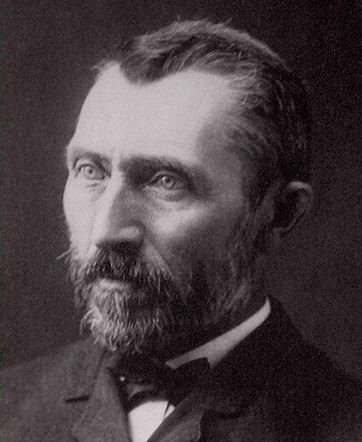 Vincent van Gogh
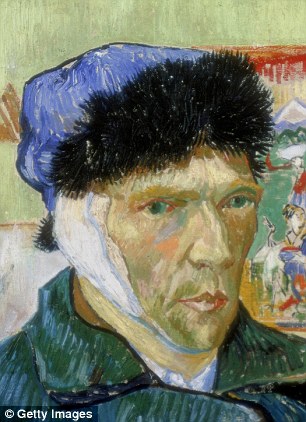 Hy het gereeld woede-uitbarstings gehad en eendag probeer om Paul Gauguin, vir wie hy bewonder het en wat ’n ruk by hom gewoon                                                             het, met ’n skeermes aan te val. Ontsteld  hieroor het Gauguin vertrek en Van Gogh het sy skeermes gebruik  om sy regteroor af te sny. 

Daarna is hy opgeneem as pasiënt van ’n gestig vir sielsiekes by Saint-Rémy buite Arles.

Later het hy by ’n psigiater op die dorpie Auvers gaan bly. Daar het hy eendag ’n rewolwer in die hande gekry, veld toe geloop en probeer om homself in die hart te skiet. Eers twee dae later het hy op 37-jarige ouderdom in sy broer Theo se arms gesterf. 

In Van Gogh se leeftyd is net een van sy skilderye verkoop. Mense het eers na sy dood besef watter besondere kunstenaar hy was.
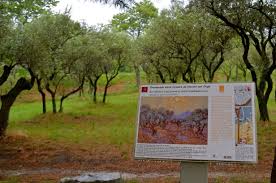 Vincent van Gogh
D.J. Opperman
Vooraf

Watter verwagting skep die titel by jou?

Wat weet jy alles van die skilder Vincent van Gogh?
Stemming: wanhoop/stryd
Deel 1 (r. 1-7)
Wys hoe onbelangrik Van Gogh was
Aangesprokene: Van Gogh
nie waardeer nie                     
                verniet                                                  swaarkry

iets wat onregverdig is     armoedige huise


     verskriklike

                                    nie in staat tot verdere groei nie

onwillekeurige saamtrekking van spiere
Evangelis wie se waarde nie besef is nie en wat vergeefs teen ellende geveg het.
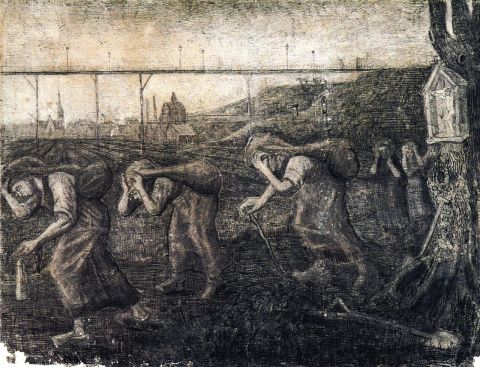 Jy het as ’ n miskende
Heilige vergeefs geveg teen die ellende
en die onreg in die krotte van die myn,
In agterbuurtes en op landerye; slegs die pyn
en skriklike stryd van God 
leer ken, wat mens en boom verknot
In sy kramptrekke; maar eers toe jy die koringgerwe
Die ellende en stryd van die armes word ook die innerlike stryd van Van Gogh self.
Hy het gewonder oor die doel van sy eie bestaan en van dié van ander mense. Hierdie stryd sien hy as ’n stryd wat God op die mens afdwing. 
Verknot: kan nie uit armoede groei nie
Wending: Eers word Van Gogh die evangelis aangespreek, hierna Van Gogh die skilder.
Komma beklemtoon “myn” a.g.v.die ruspouse & staan in eindrymposisie
Dui op fokusverandering.Fokus nou op fisiese en geestelike pyn van Van Gogh.
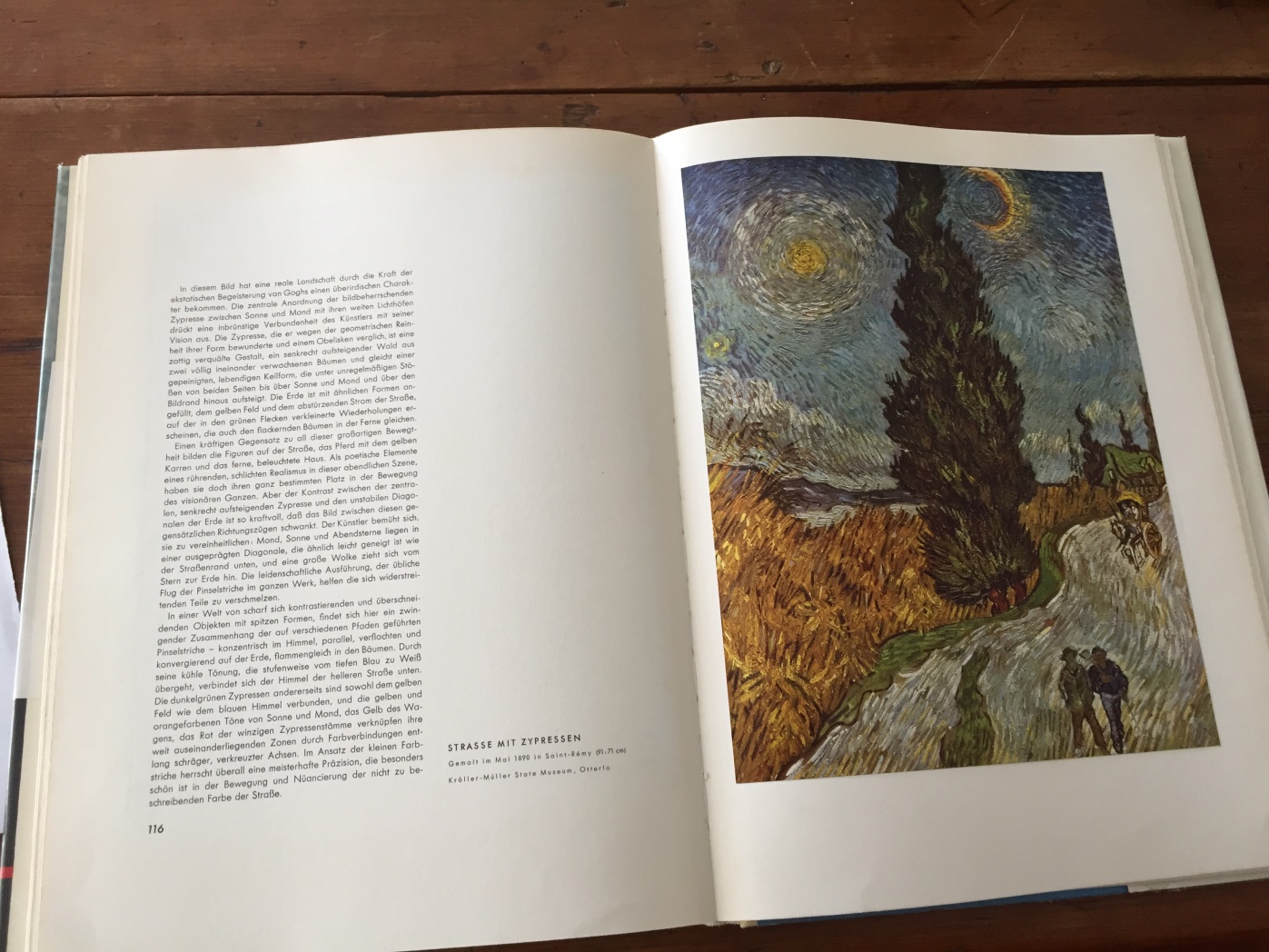 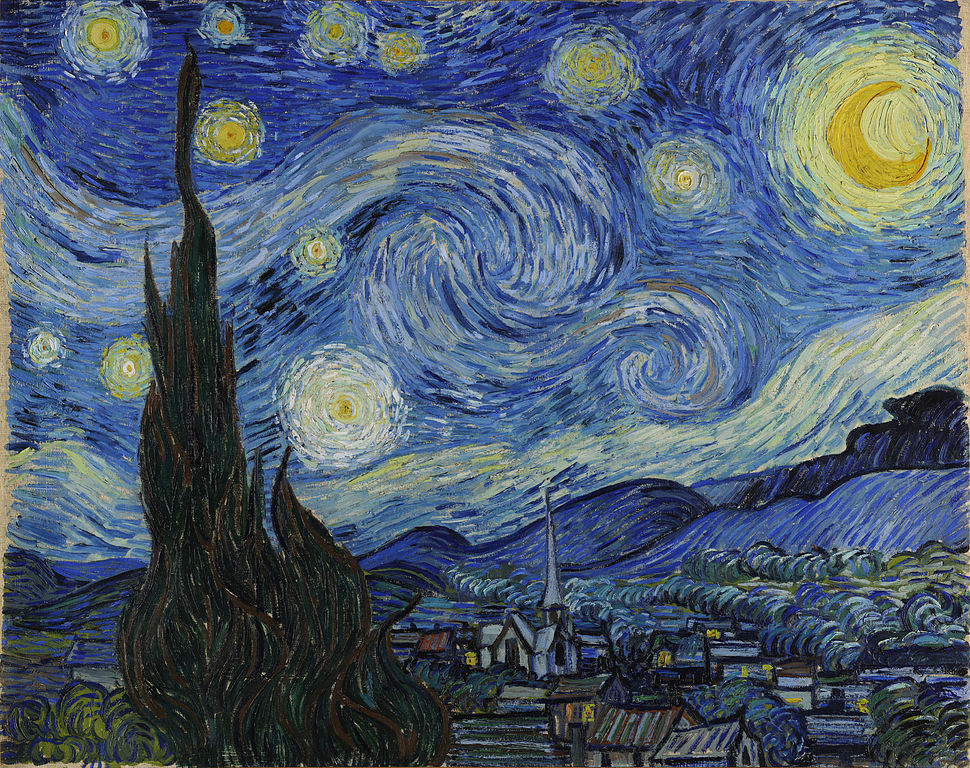 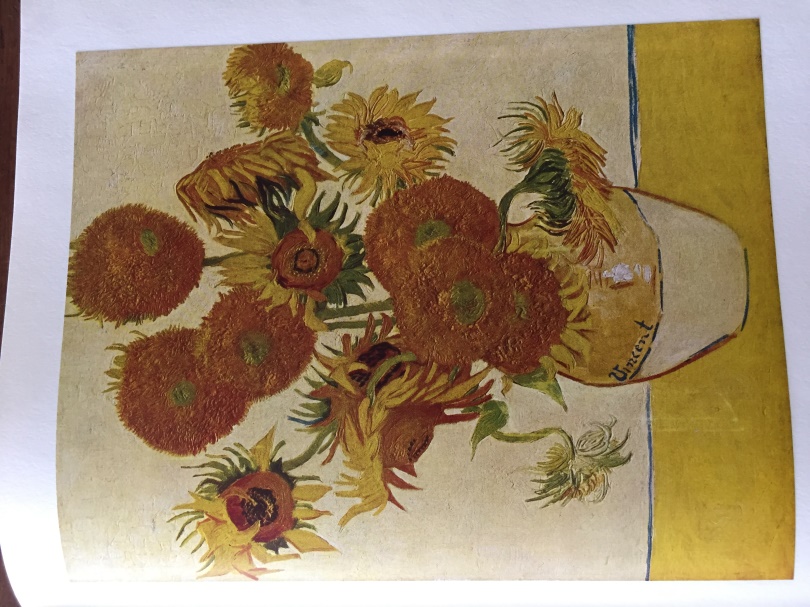 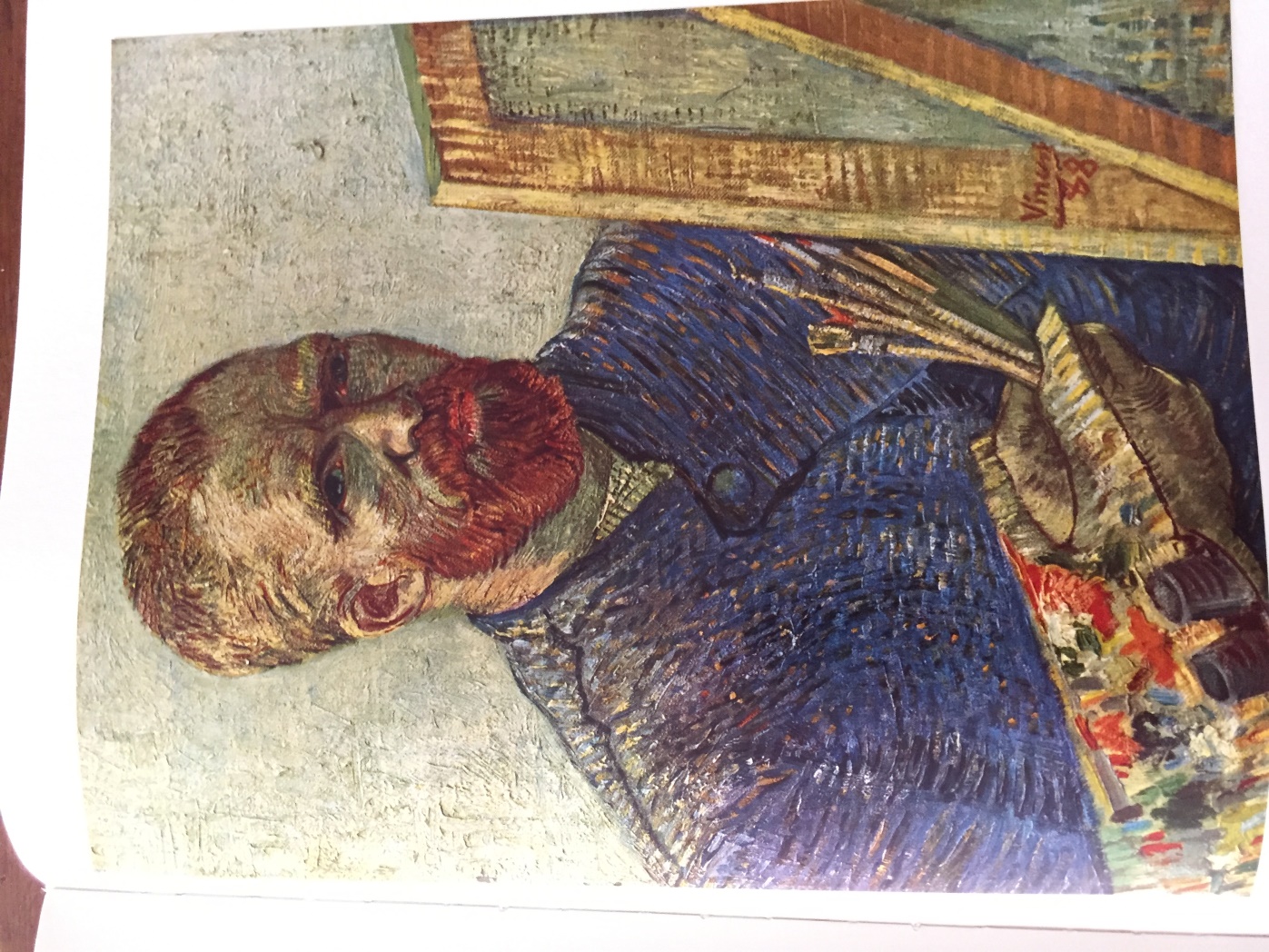 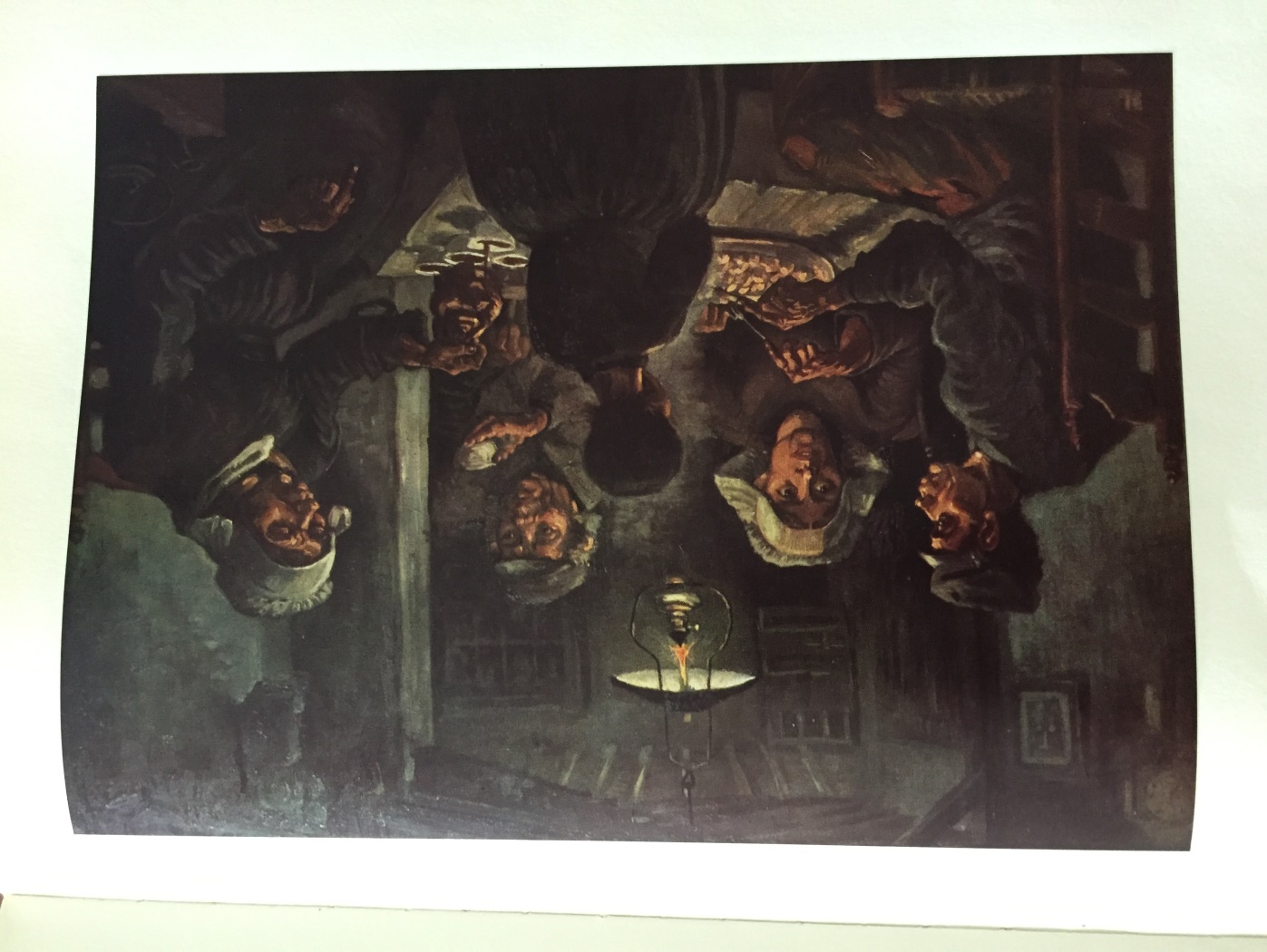 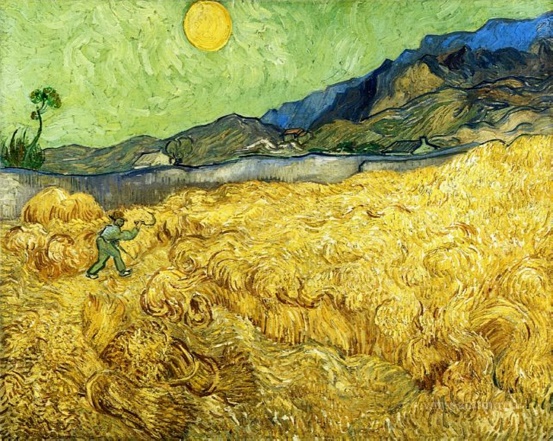 Koringgerwe=lewe;son-lig & God
Deel 2 (r. 7-14)
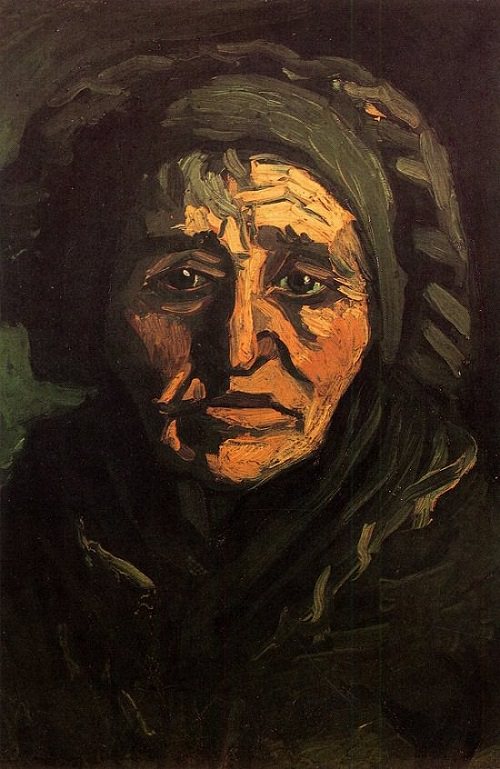 3.
Wending
In sy kramptrekke; maar eers toe jy die koringgerwe
in aanbidding van die son kon verwe,
boere, wasvrouens en gepynigde gesigte,
die kantelende landskap in die snelle ligte
geel en groen en blou – alles met koorsige gevlek
tot branding van die skone kon verwek,
toe is Sy hartstog eers in jou volbring
soos groen sipresse tot ’n vlam verwring.
soos iemand met ’n hoë koors vinnig verf

                                             dit wat mooi is
                
              passie, vurige liefde           afgehandel, voltooi

                       soort boom                     skeef/verkeerd trek/buig
Voorwerpe en tonele wat hy geskilder het.
Tegniek waarmee hy geskilder het.
Klimaks: As evangelis kon Van Gogh nie mense bereik om van God se liefde te vertel nie, maar as skilder slaag hy daarin om die mens bewus te maak van God se hartstog vir die mens en natuur.
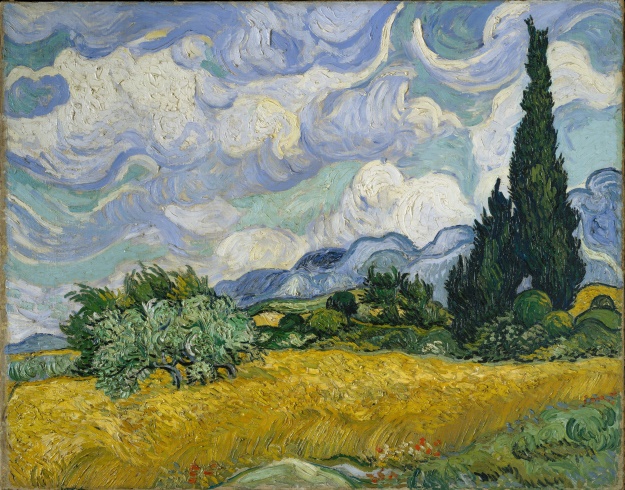 Simboliek:
Geel: lewe en lig
Groen: groei
Blou: ruimte, oopheid, vryheid
Stemming: opgewonden- heid/aanvaarding
VERSTEGNIESE ASPEKTE1.Jy het as ’ n miskende
2.heilige vergeefs geveg teen die ellende
3.en die onreg in die krotte van die myn,
4.In agterbuurtes en op landerye; slegs die      pyn;
5.en skriklike stryd van God 
6.leer ken, wat mens en boom verknot
7.in sy kramptrekke; maar eers toe jy die       koringgerwe
Enjambement:Verdoesel paarrym; beklemtoon miskenning van Van Gogh; verbind kerngedagtes
Vir beklemtoning van beide: eindposisie & vooropplasing
1. Stryd as predi – 
    ker word be -
    skryf.
    Onvervuldheid 
    – sy stryd
Assonansie: beklemtoon idee van pyn; bind gedeelte tot eenheid
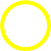 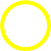 2. VanGogh leer 
   God se skriklike 
    pyn ken.
    Progressie-  
    God se pyn en 
     stryd
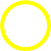 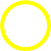 Lei wending in
7.in sy kramptrekke; maar eers toe jy die 
   koringgerwe
8.in aanbidding van die son kon verwe,
9.boere, wasvrouens en gepynigde gesigte,
10.die kantelende landskap in die snelle ligte
11.geel en groen en blou – alles met koorsige 
     gevlek
12.tot branding van die skone kon verwek,
13.toe is Sy hartstog eers in jou volbring
14.soos groen sipresse tot ’n vlam
Enjambement:Beeld koorsagtigheid waarmee geverf is uit; egaliger beweging ondersteun gedagte van roeping gevind
werklikheid
Personifikasie
abstrakte
werklikheid
abstrakte
Suggestie van beweging;Sinestesie: hoor,voel & sien
3.Van Gogh ervaar vreugde &
    liefde van God
    Vreugde en liefde vervang 
    wanhoop en pyn
Suggestie: oordadige kleure & has waarmee geskilder is
Vergelyking. Groen dui hier op lewe.
ENGELSE SONNET OP DIE OOG AF

3 kwatryne en ‘n rymende eindkoeplet.
Rymskema- aabb ccdd eeff gg
Versreëls 13 & 14 hoogtepunt

MAAR
Versreëls nie almal ewe lank nie
Nie vaste metriese patroon nie.

TEMA
Elke mens moet sy goddelike opdrag uitvoer volgens die talente en geleenthede wat hy ontvang.